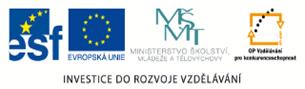 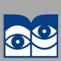 „Autorem materiálu a všech jeho částí, není-li uvedeno jinak, je Zuzana Koděrová. Dostupné 
       z Metodického portálu www.rvp.cz, ISSN: 1802-4785. Provozuje Národní ústav pro vzdělávání, 
       školské poradenské zařízení a zařízení pro další vzdělávání pedagogických pracovníků (NÚV).“
©c.zuk
Aranžování  2
Vývoj výkladních skříní
©c.zuk
Vývoj výkladních skříní - 2
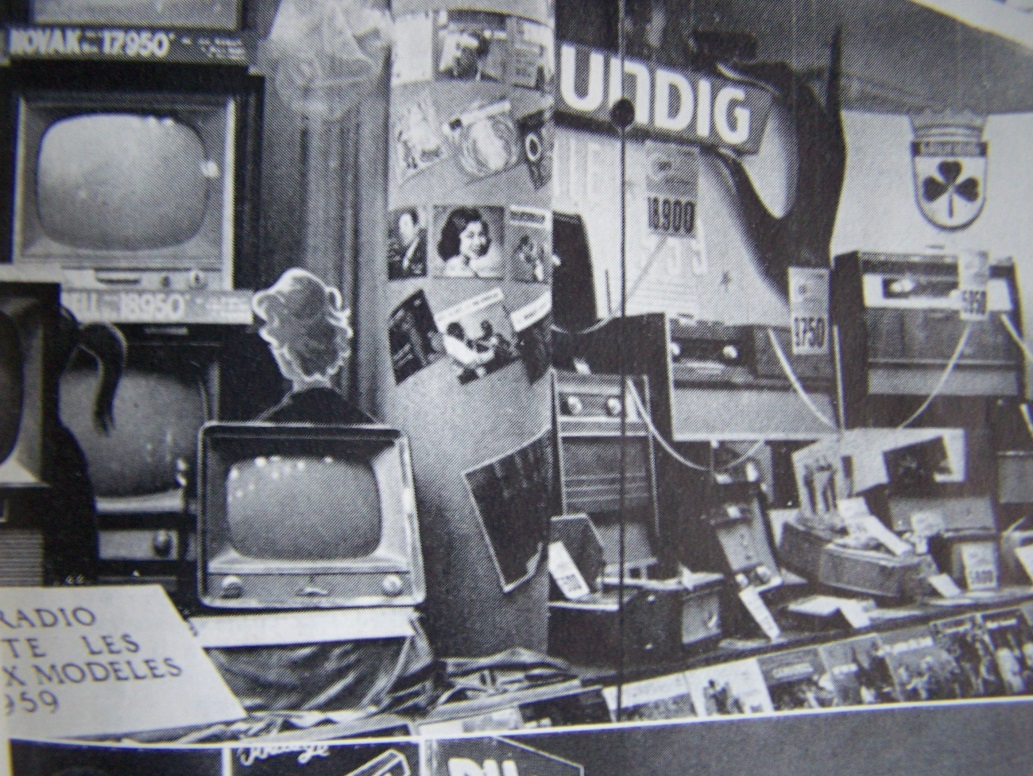 Ve výkladních skříní z minulosti,  
 vidíme, že byly historickým  
 dokumentem a ilustrací vztahů,
 změn ve společnosti, v umění 
 i v médiích
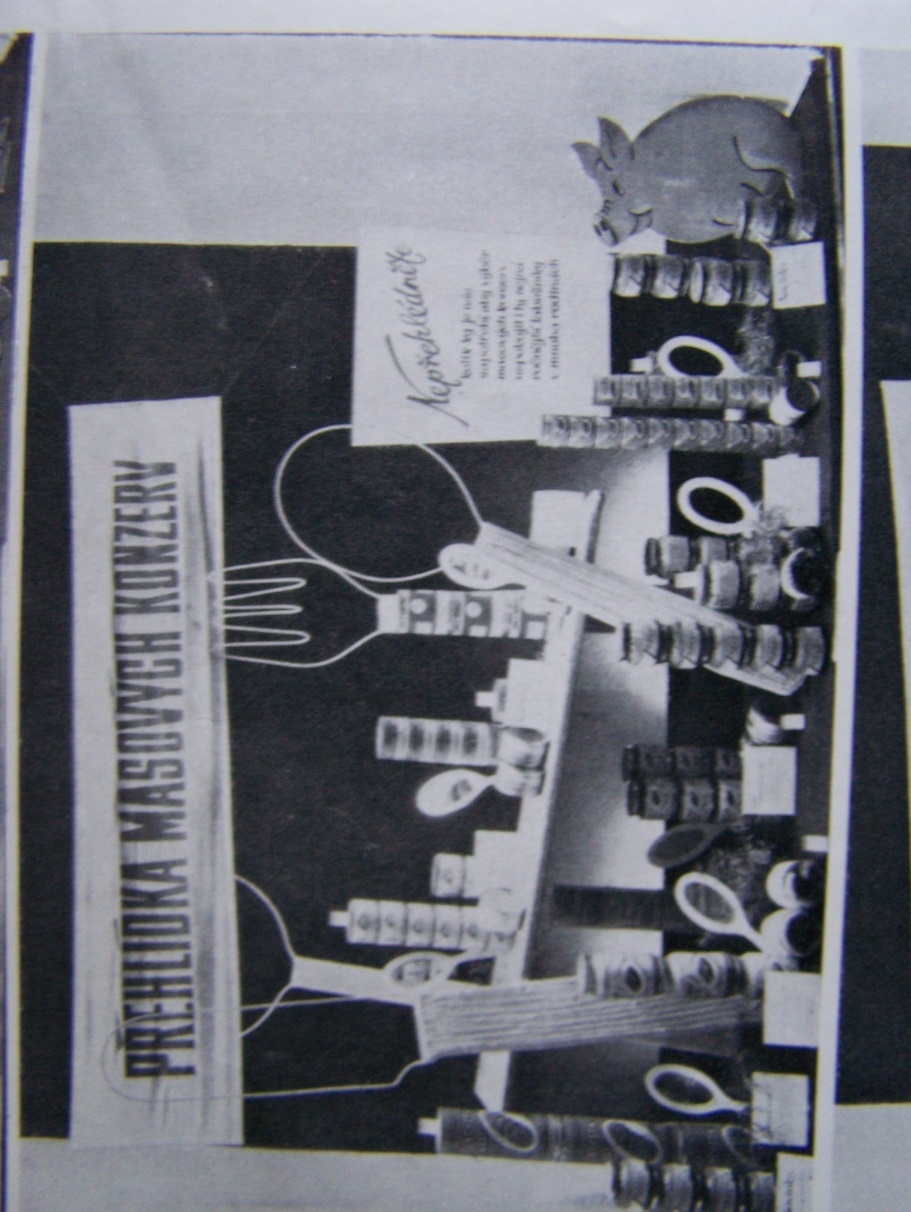 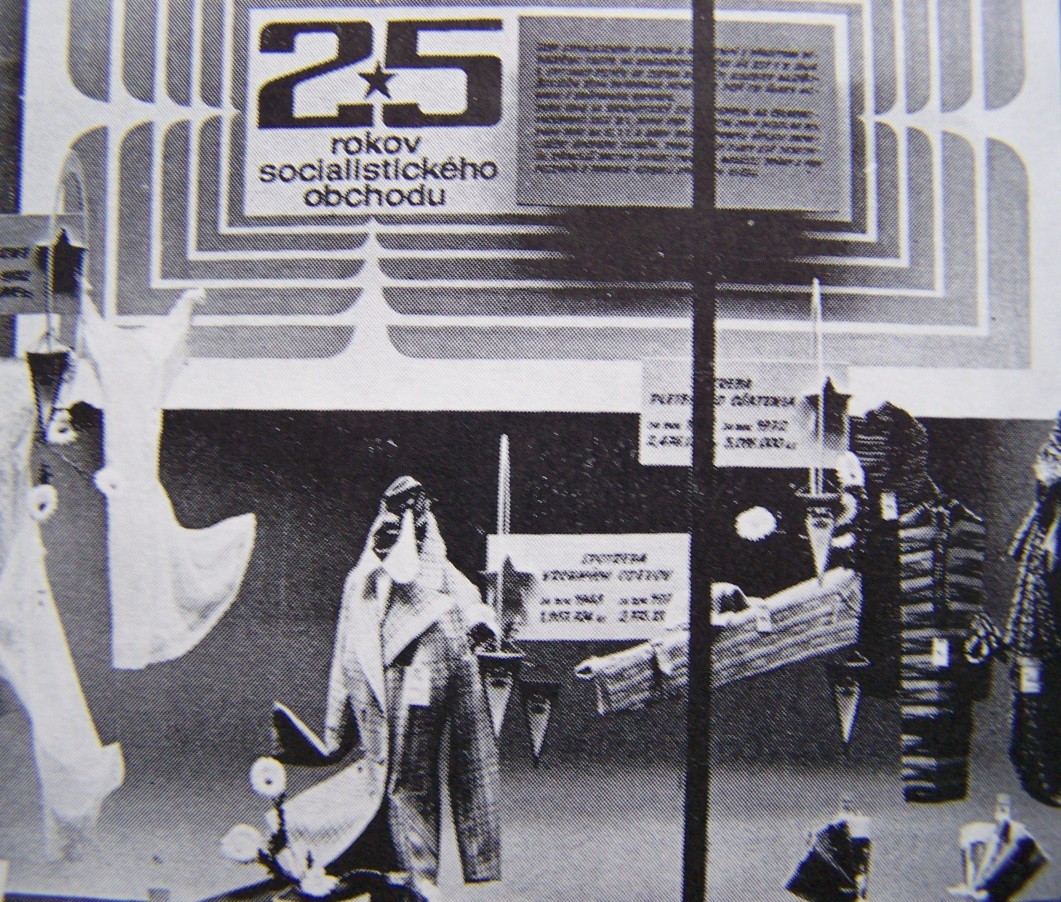 Archiv autora
Archiv autora
©c.zuk
Stinnou stránkou minulosti jsou známé výlohy  
    spojené s politickými slogany hemžící se výlohami 
    totalitních režimů
Rok 1971 - Praha
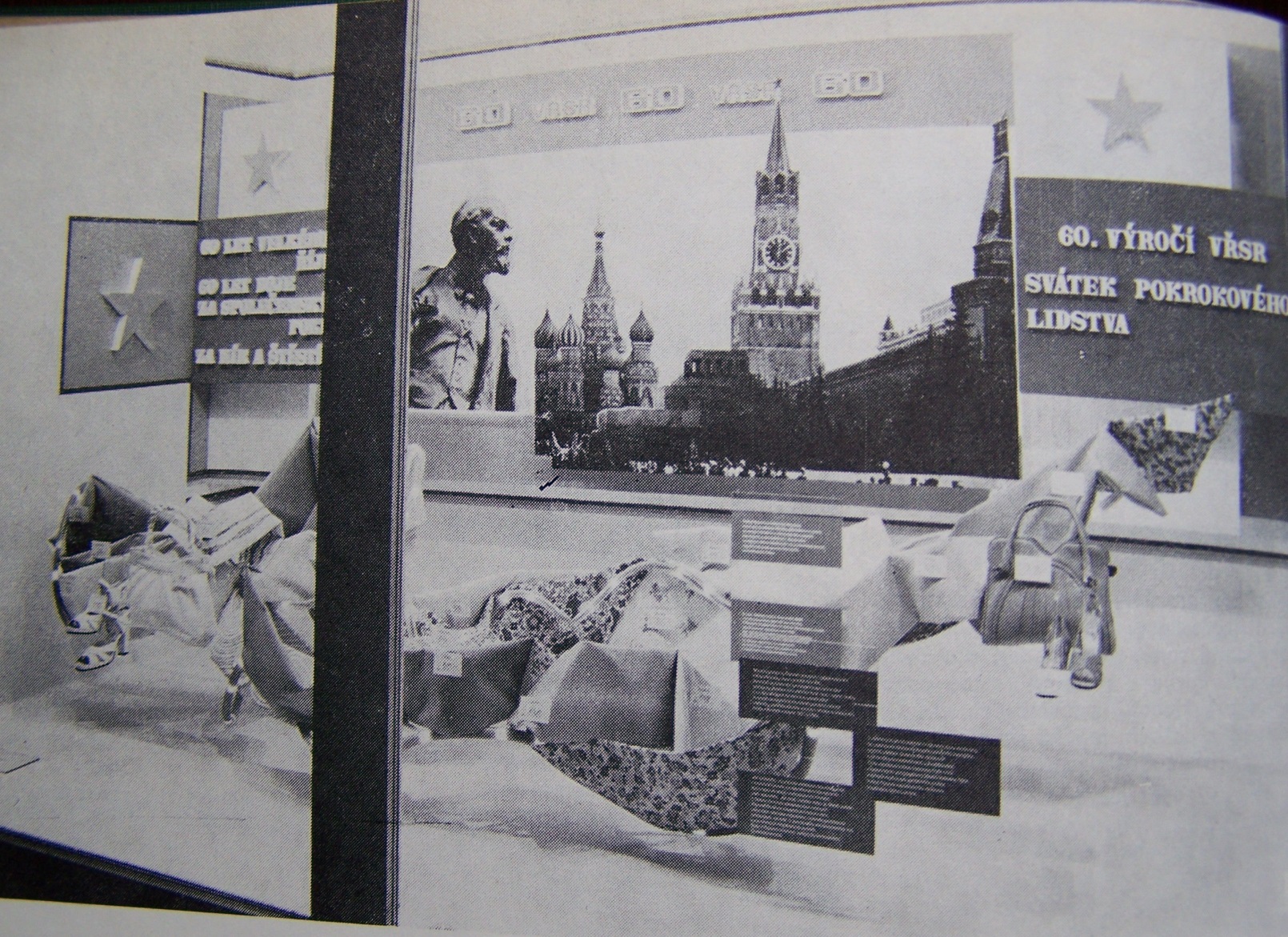 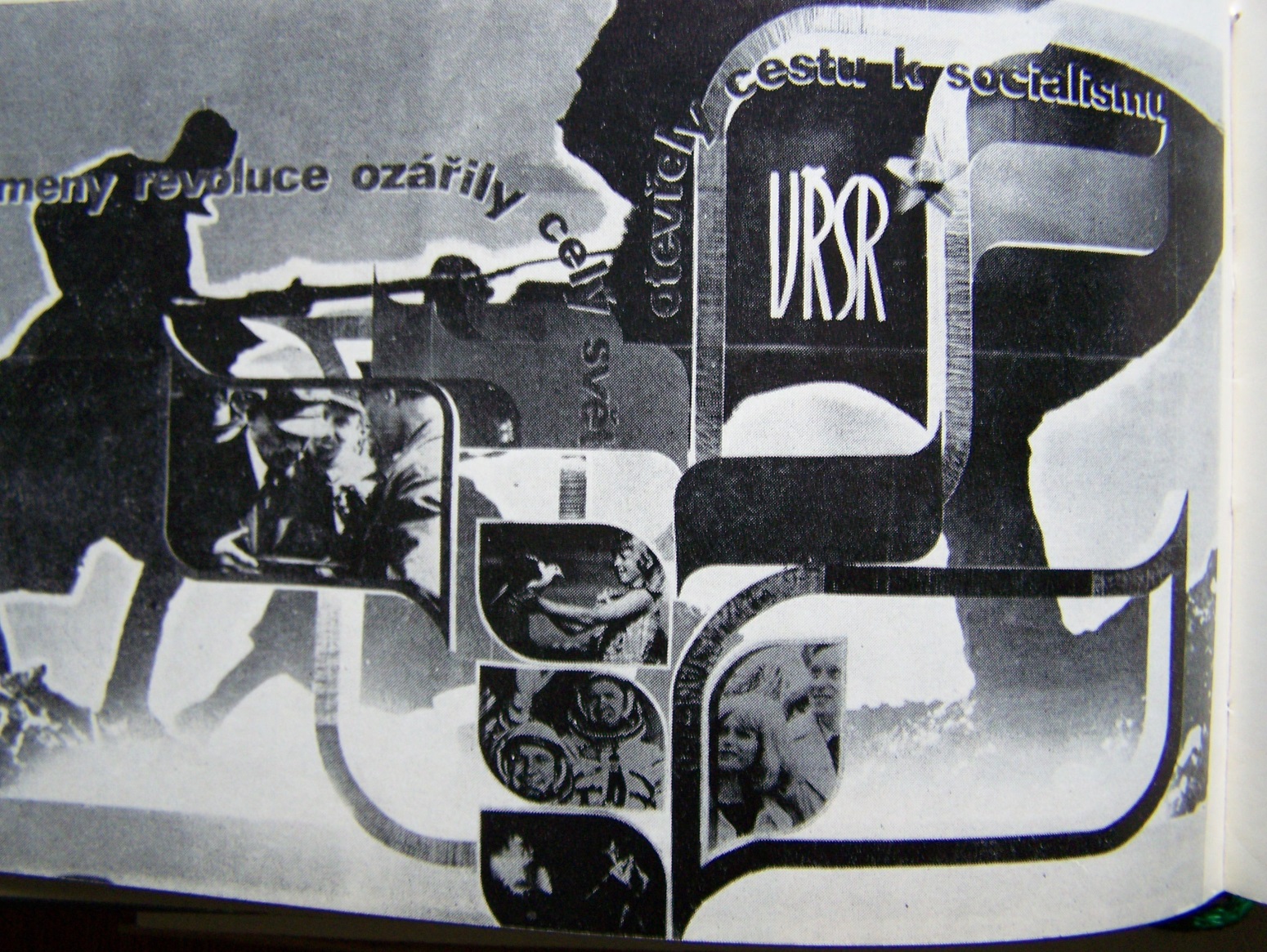 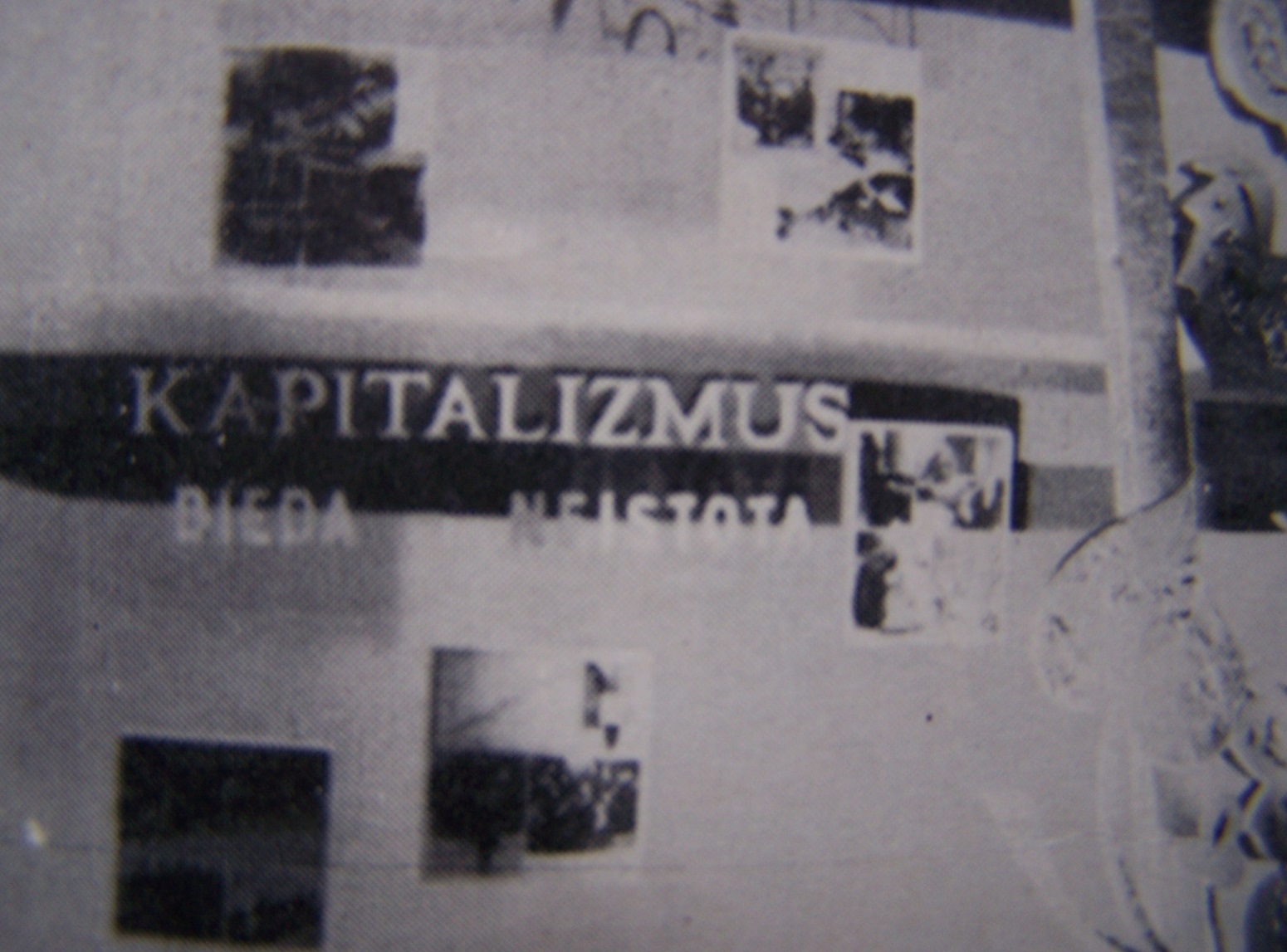 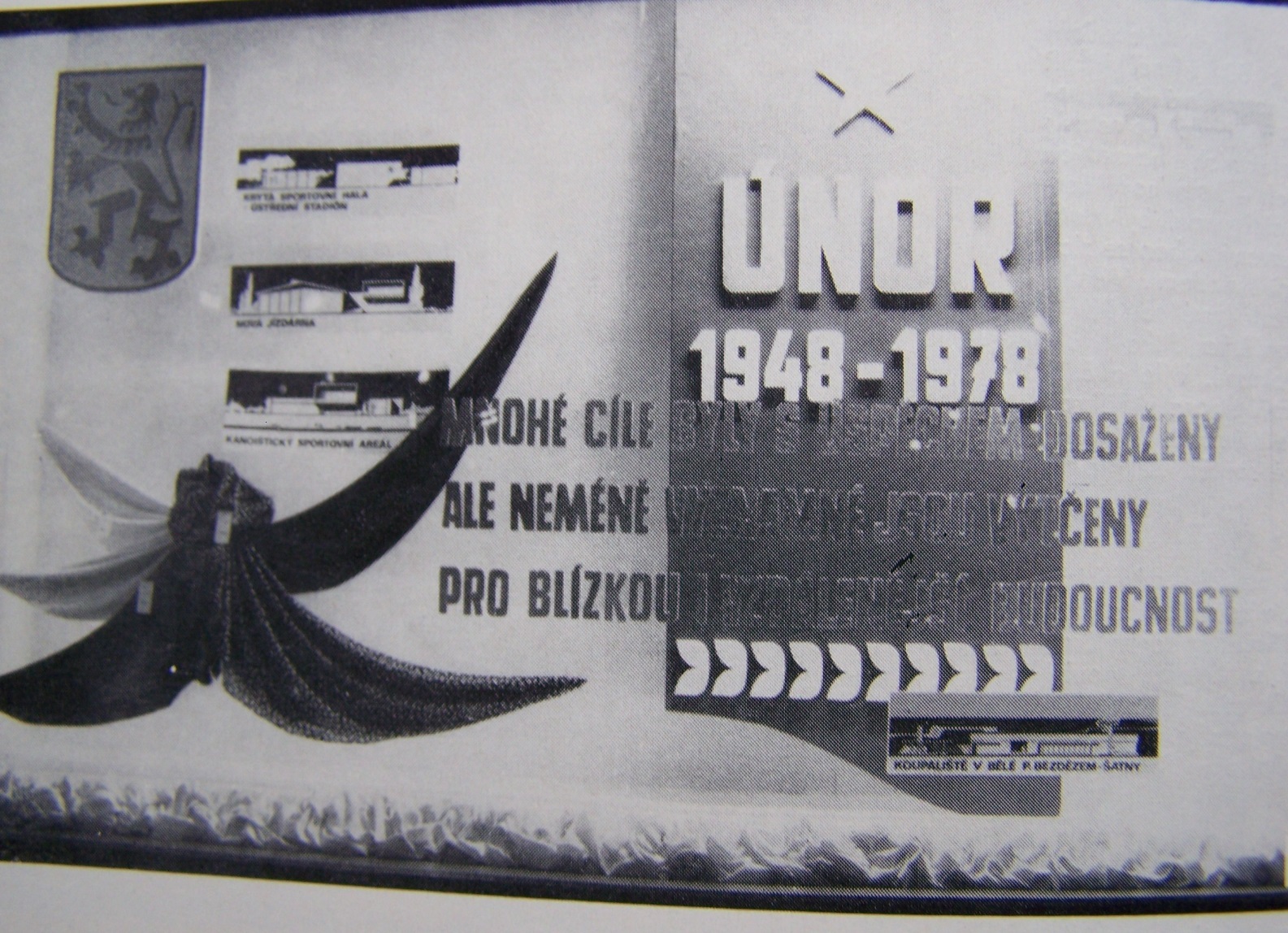 Archiv autora
Archiv autora
Rok 1978 - Praha
Slovenský jazyk byl součástí výloh 
  v Československu – text =  kapitalismus    
  bída - nejistota
Archiv autora
Archiv autora
©c.zuk
Fotografie výloh obchodů z  tohoto období jsou více obrazem politické situace, stavu společnosti a dokladem totalitního režimu, než-li úžasnou zážitkovou podívanou
Archiv autora
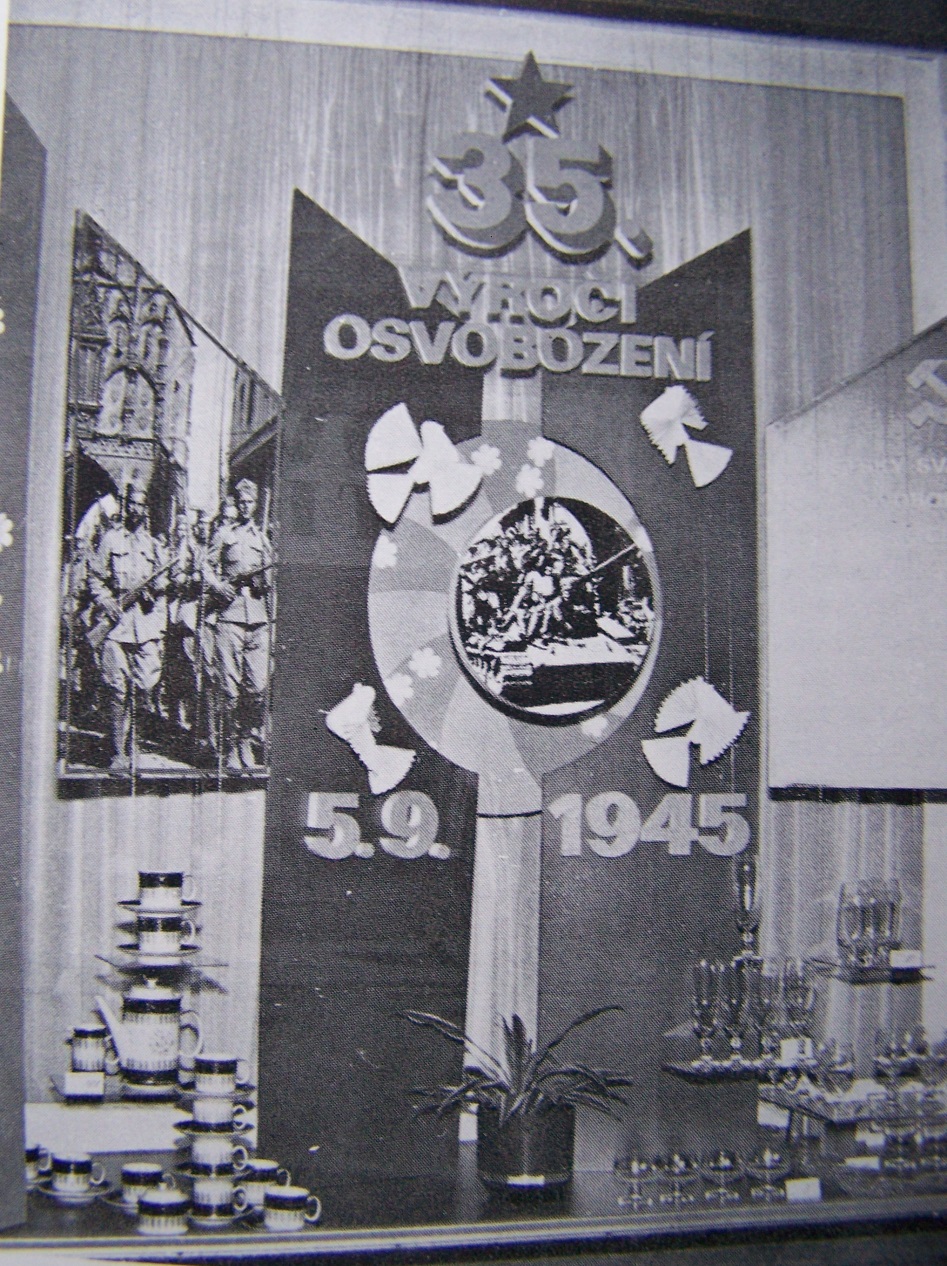 Archiv autora
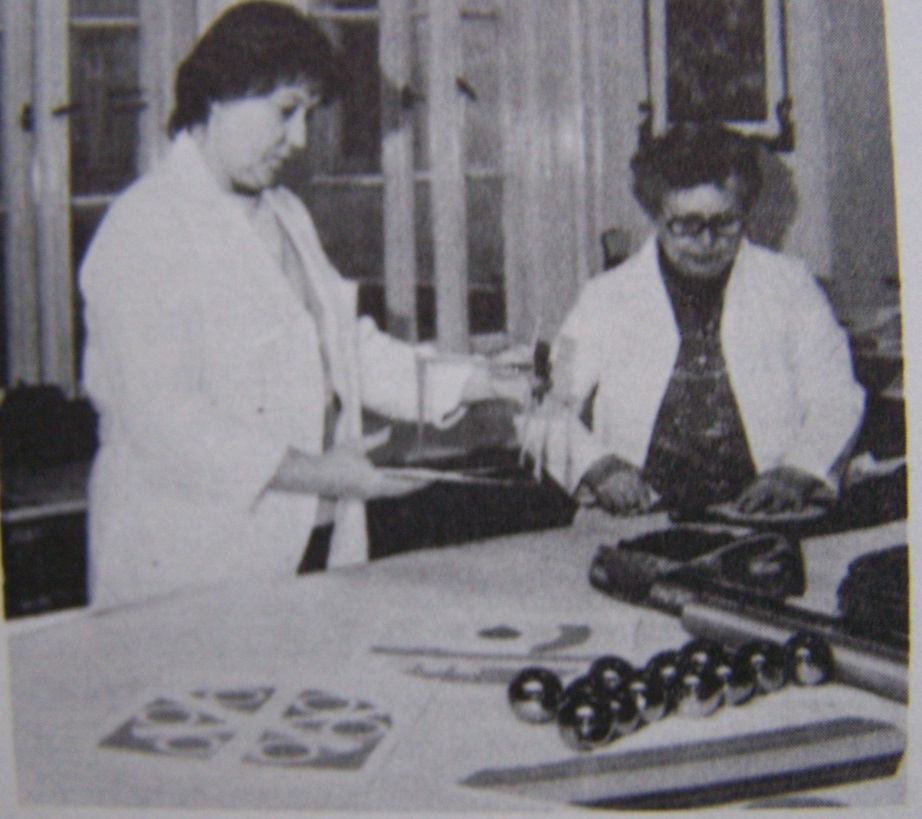 V aranžérských střediscích se vyráběly prvky 
 takové dekorace (v Praze – středisko Merkur)
©c.zuk
I přes  silný politický diktát komunistického režimu se vyskytly i  
     esteticky hodnotné výkladní skříně své doby – kritici je považovali 
     za vrchol aranžérského umění.
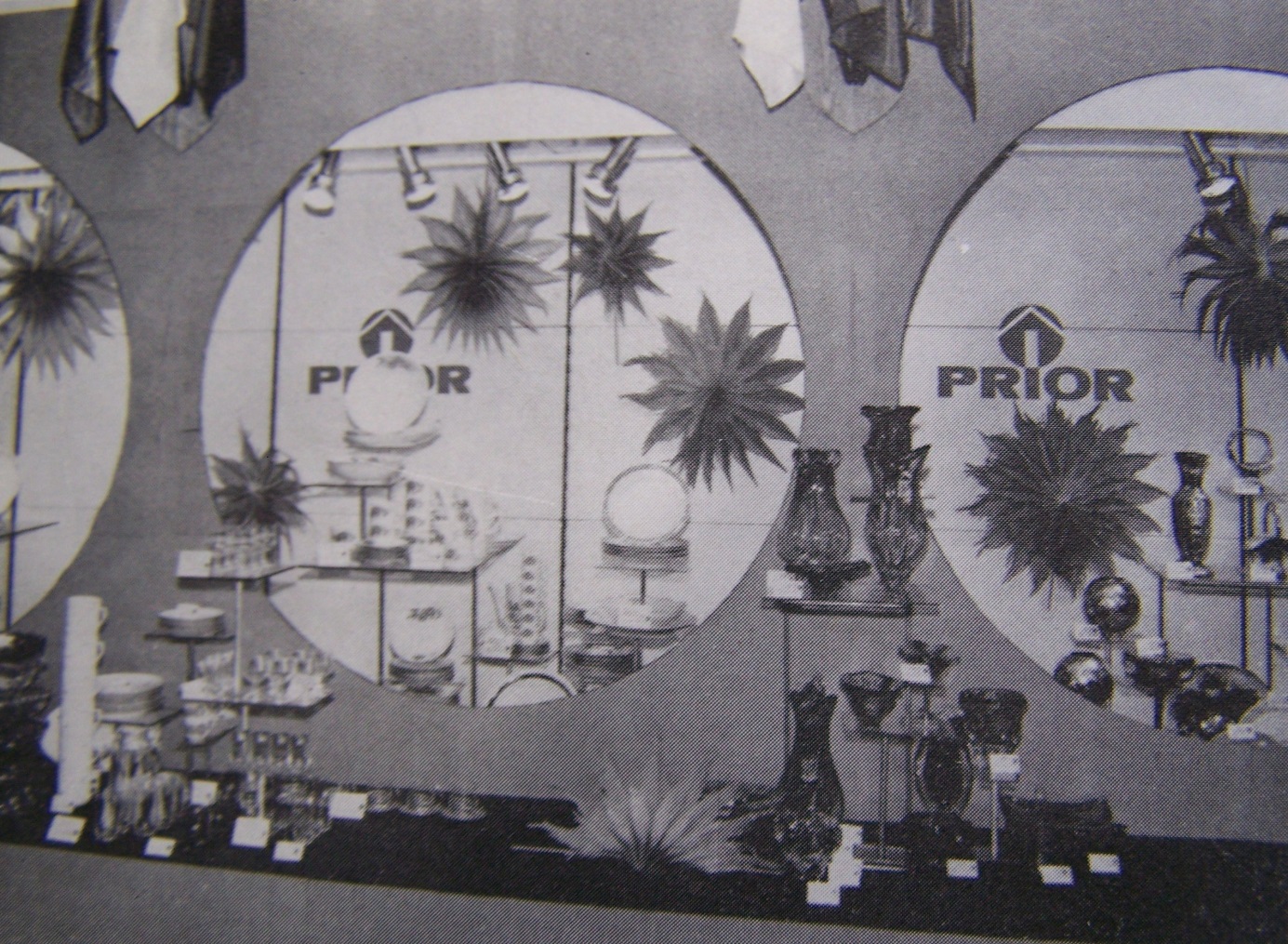 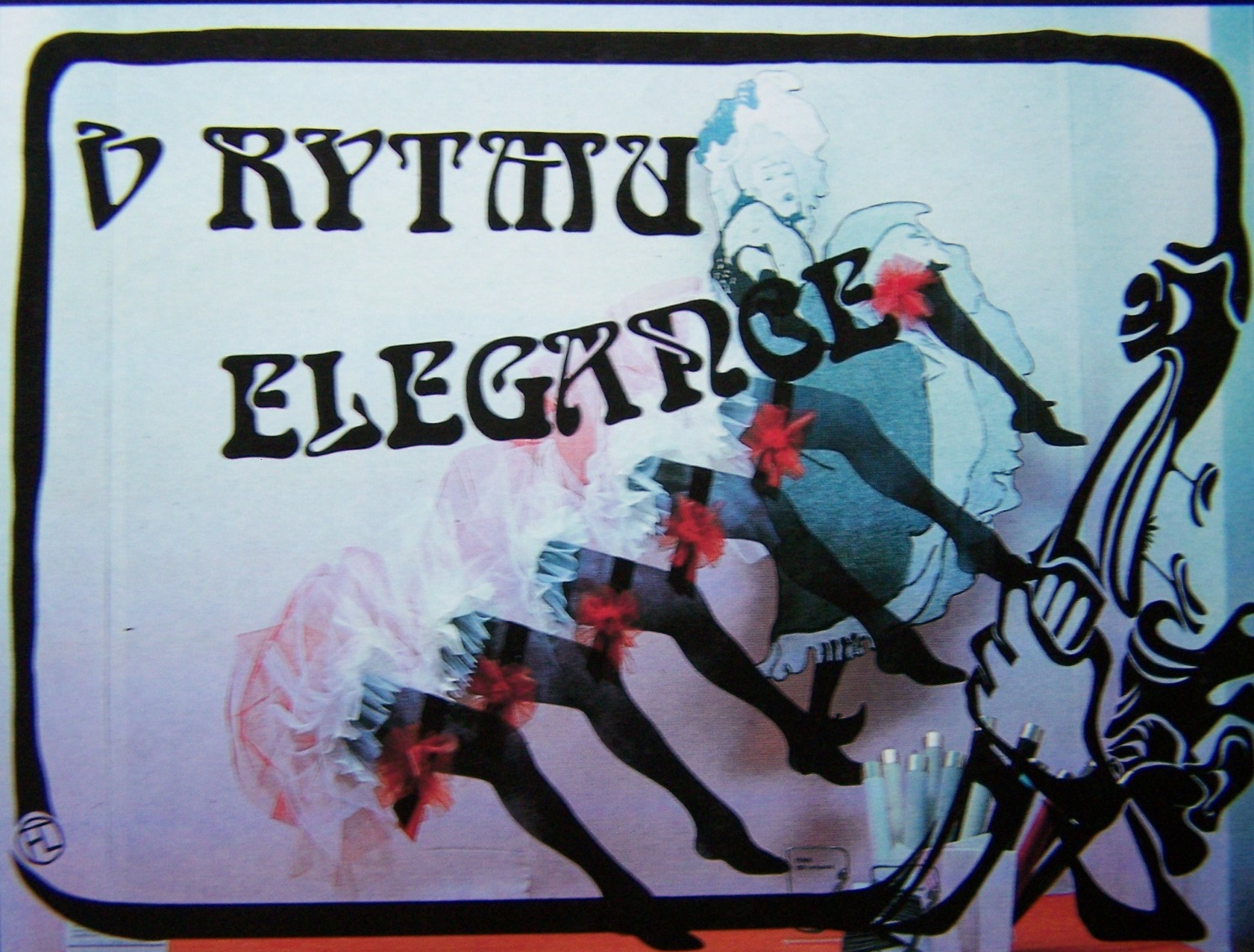 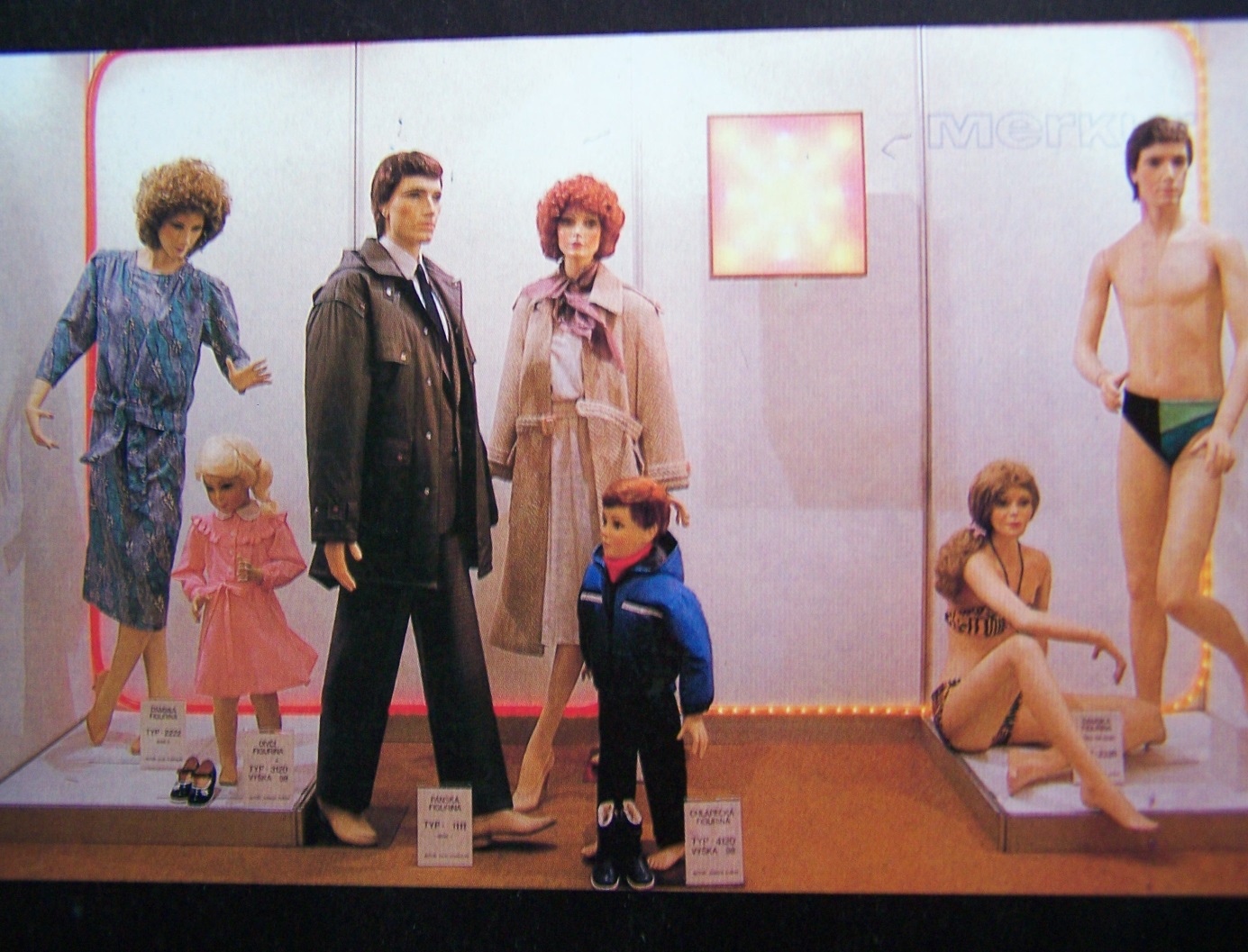 Praha  
  1978
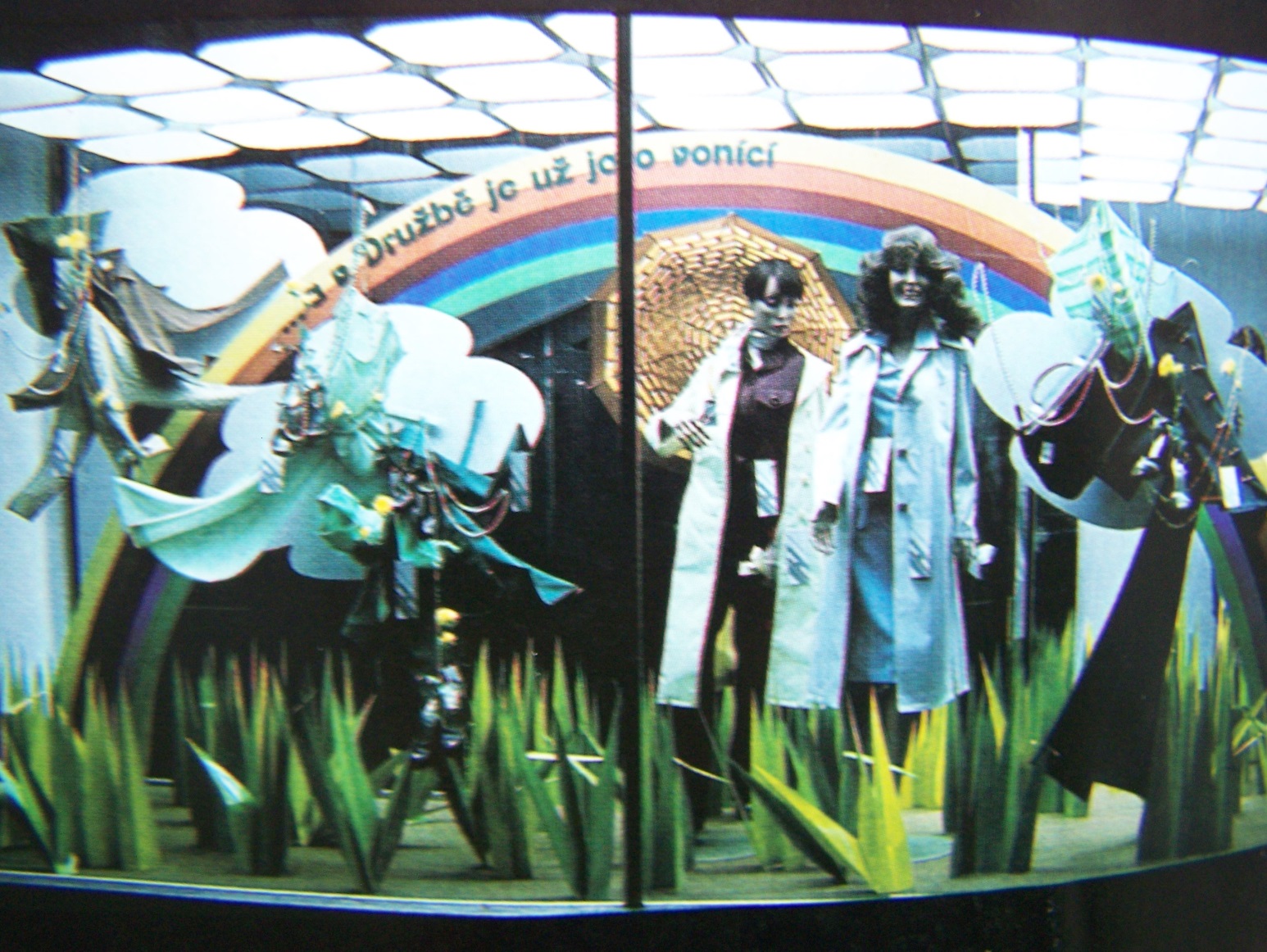 Archiv autora
Archiv autora
Praha  
  1988
Praha  
  1989
V duchu secese  
 Praha 1988
Archiv autora
Archiv autora
©c.zuk
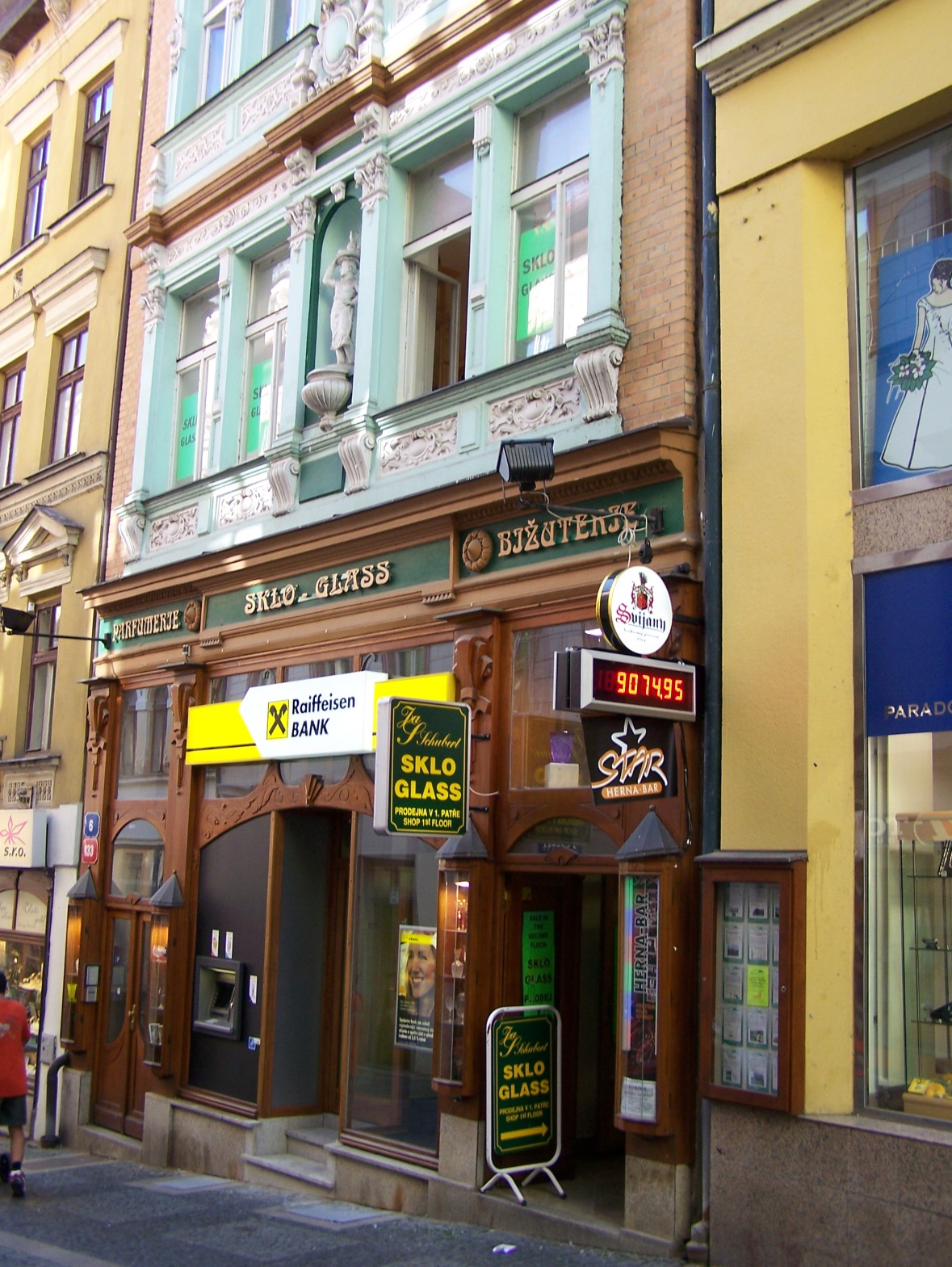 výkladní skříně   
     současnosti
V dnešní době se navzájem ovlivňuje i prolíná umění 
     a konzum.
Je to asi ideální příležitost 
     pro znovunarození stále
     komerčně málo využívaného, 
     opomíjeného média, 
     fenoménu 21. století =
„window displaye“
©c.zuk
výkladní skříně
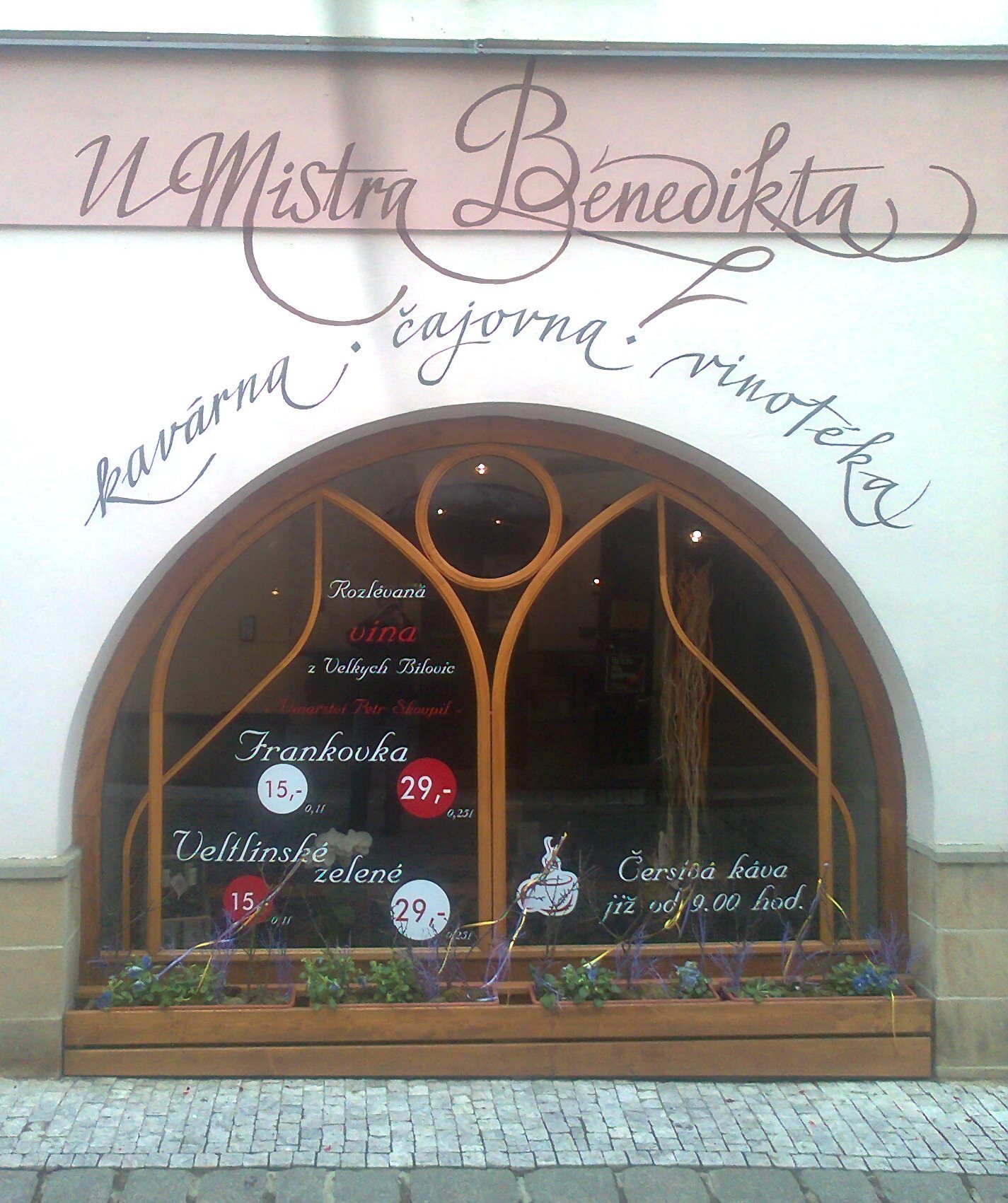 Archiv autora
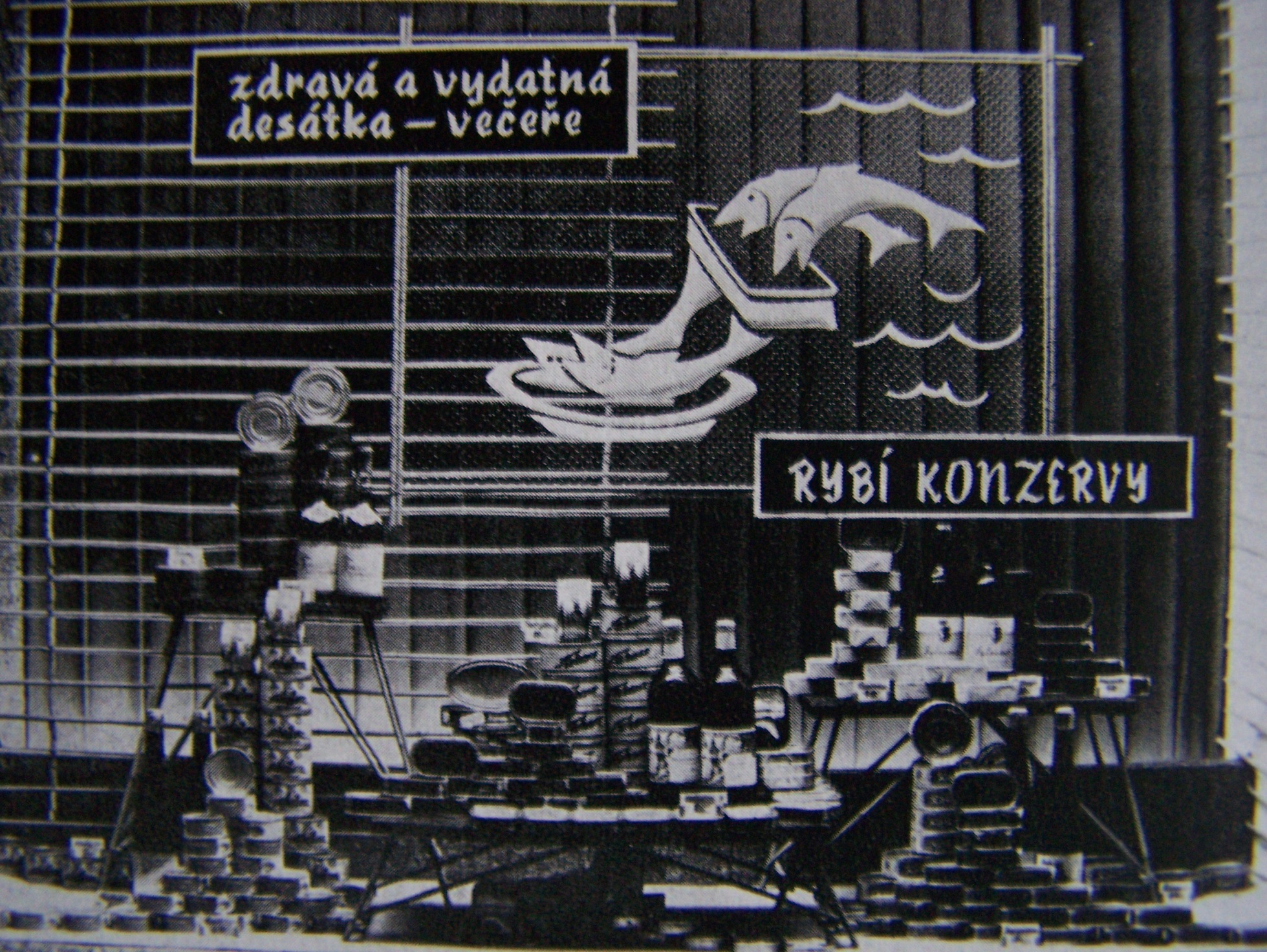 Výloha 1959      
     Praha
výrazně proměnily estetický obraz měst
Archiv autora
vzbudily zájem umělců, kteří v nich sami tvořili, nebo je jen využívali
rozpoutaly diskuse mezi  uměleckými kritiky a teoretiky
obchodník jejich prostřednictvím komunikuje se zákazníkem
lze ji považovat za masové médium, protože je přístupné a srozumitelné všem
městský člověk je s ním konfrontován chtě nechtě dennodenně
přináší kouzlo („glamour“) a umění do ulic
©c.zuk
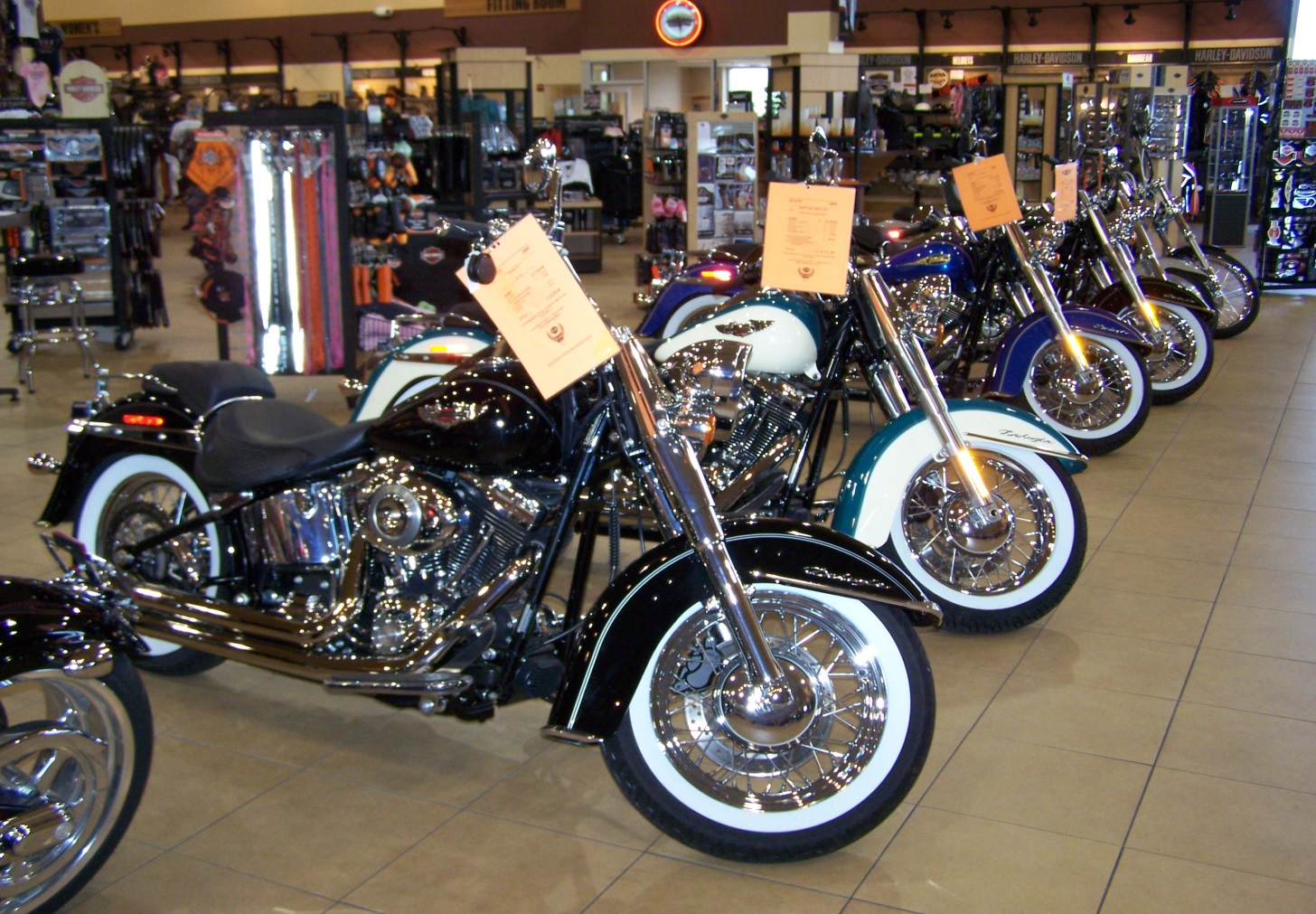 Vystavování zboží dnes nemá téměř žádné hranice.
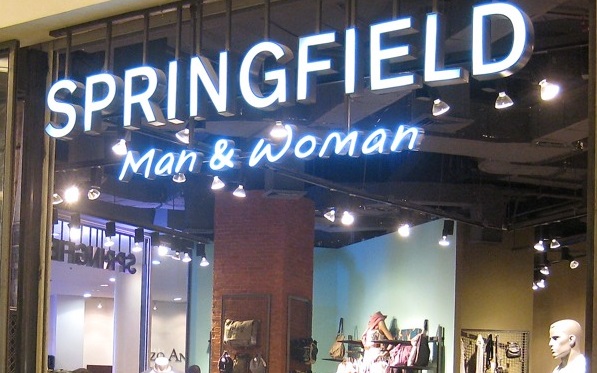 Podřizuje se více vkusu majitele obchodních   
  výkladů zákazníků, pak zákazníkům.
©c.zuk
Měli bychom výkladní skříň vnímat jako pouhou reklamu, obraz nebo jako čistý umělecký projev?
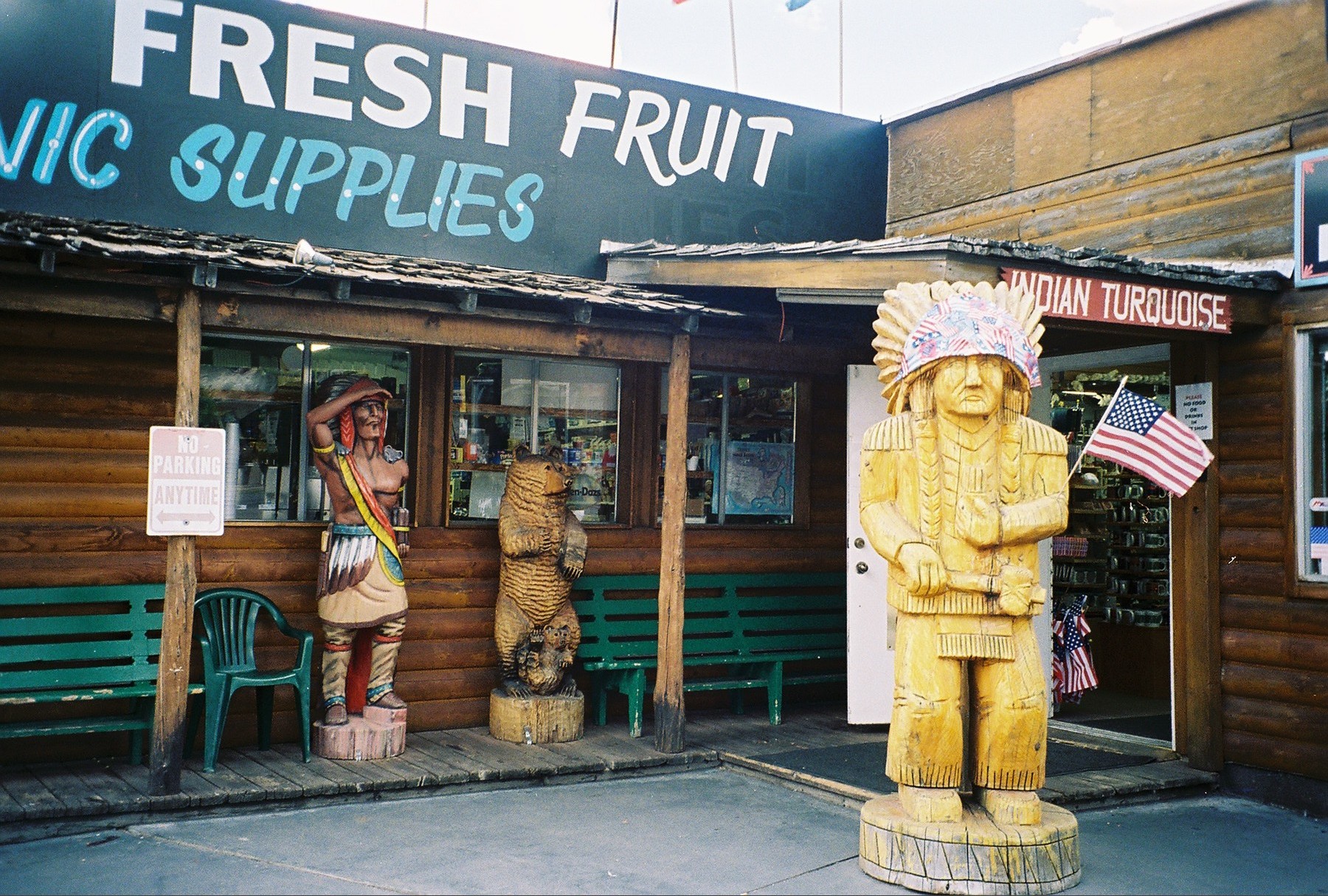 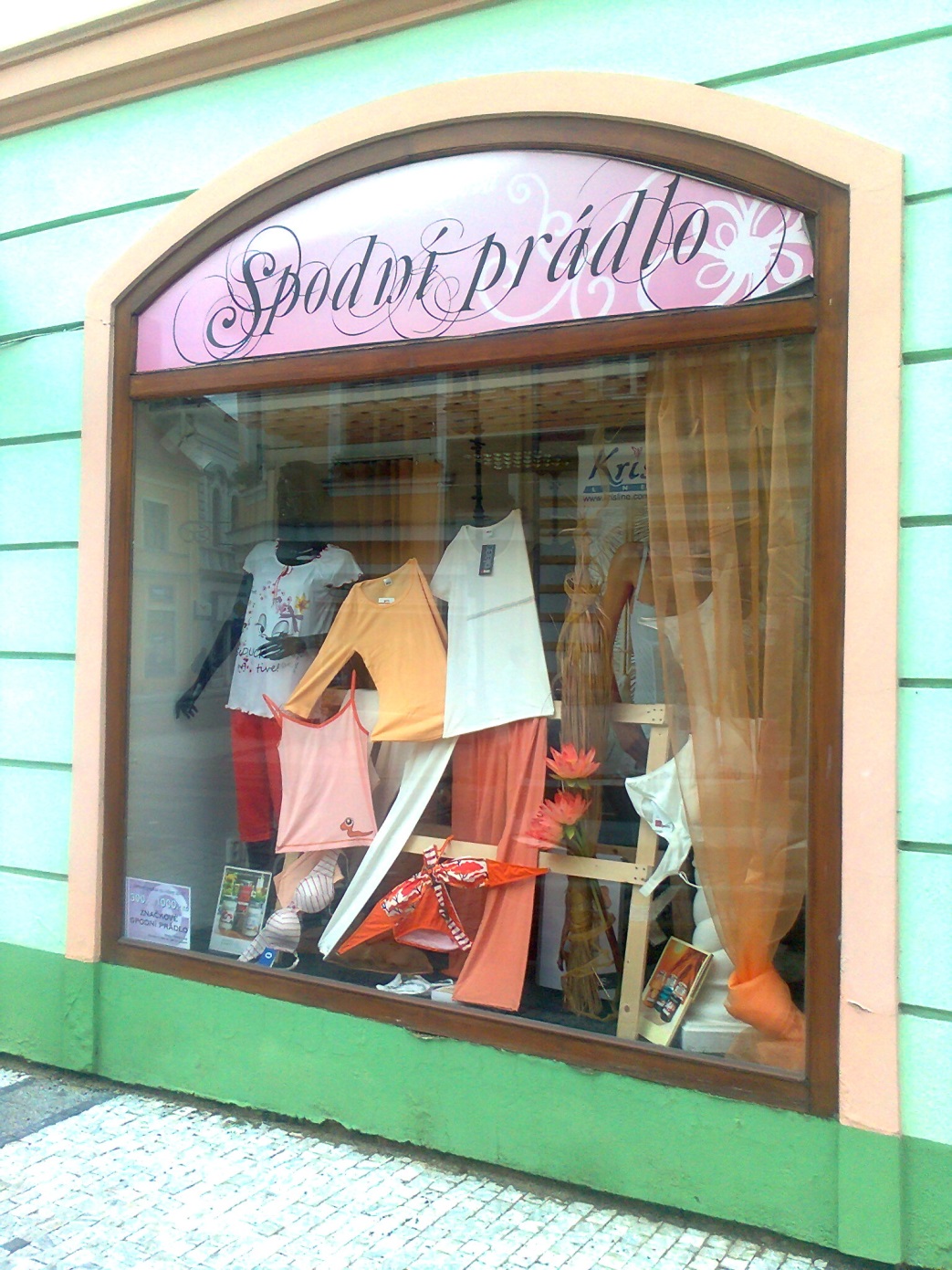 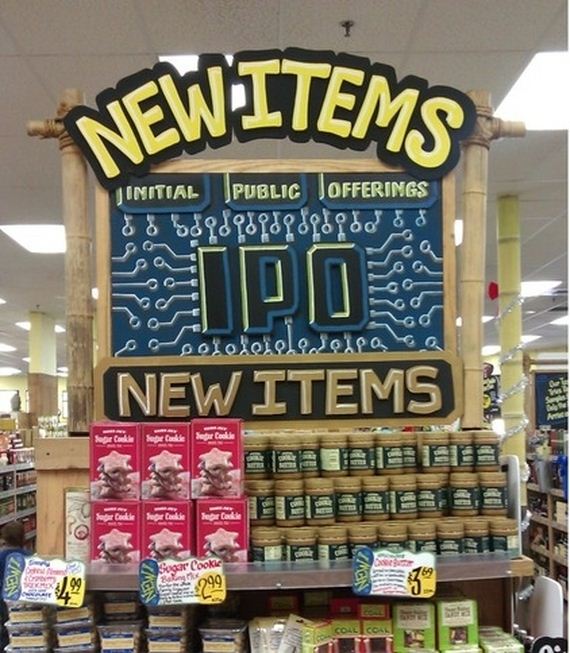 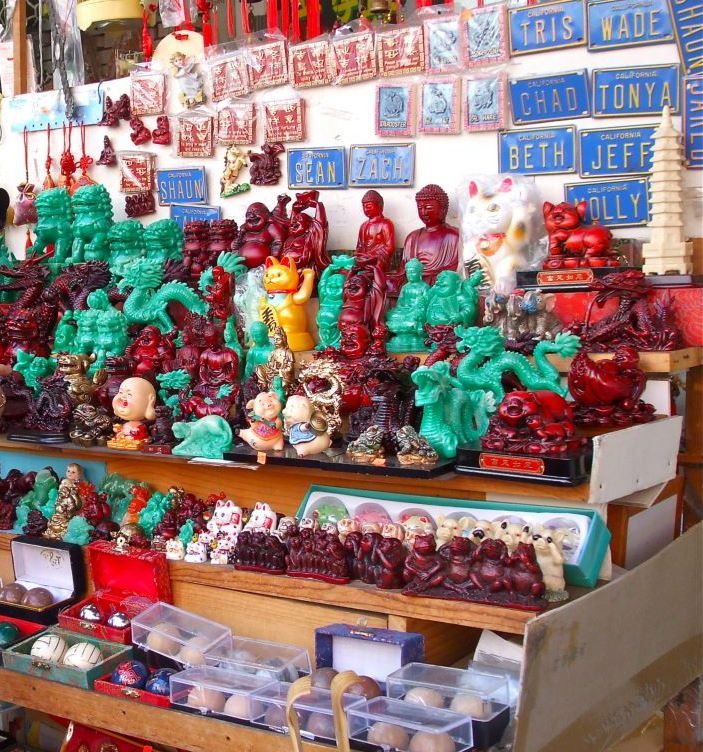 Archiv autora
Archiv autora
Archiv autora
Archiv autora
©c.zuk
Pracovní list 1
Vytvoř návrh výkladní skříně:
Pracuj na formát čtvrtky A4
Téma výlohy – léto (nemusí být podle ukázky návrh na nábytek)
Text poutače i umístění ve výloze (může být i logem firmy): podle tvého nápadu, kreativity
Návrh v barevném provedení – technika volitelná (ne koláž!)
Druh zboží ve výloze - volitelné
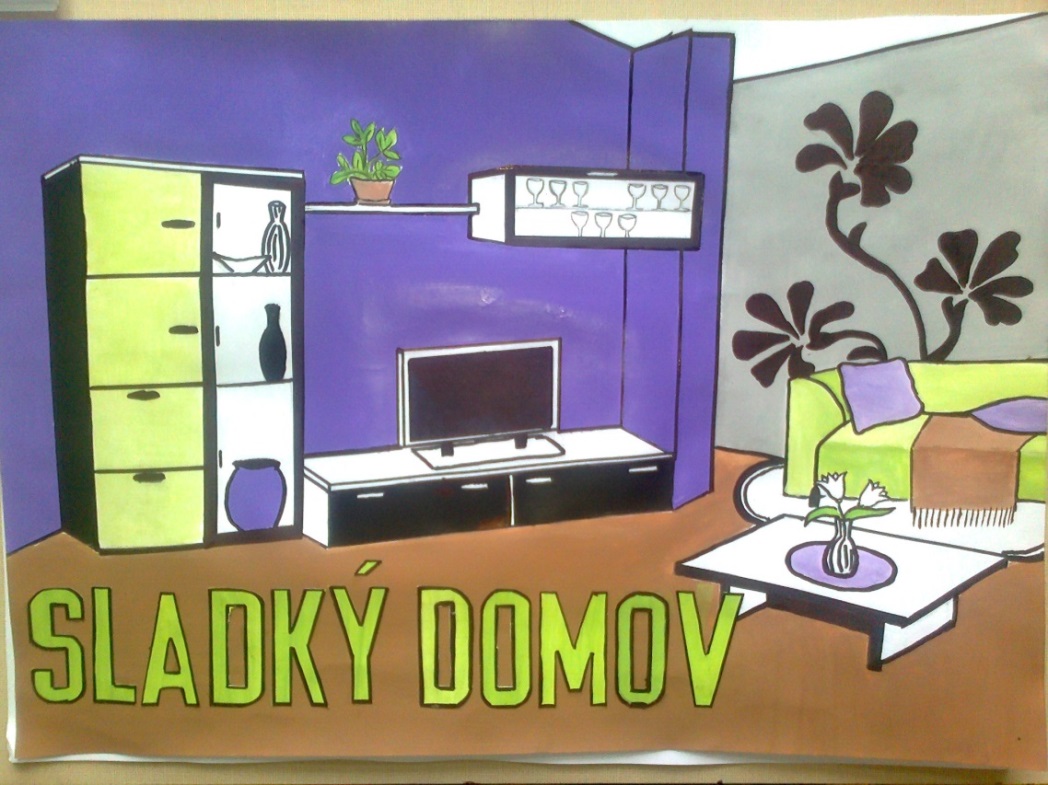 Příklad návrhu
Dbej na perspektivu, dodržuj pravidla pro tvorbu textu, udrž správné tvary a stopu písma – zde v ukázce mnoho chyb (nejvíce v textu)
Archiv autora
©c.zuk
Pracovní list 2
Vytvoř návrh výkladní skříně:
Pracuj na formát čtvrtky A4
Téma výlohy – podzim
Text poutače i umístění ve výloze (může být i logem firmy): libovolný podle tvého nápadu, kreativity
Návrh v barevném tónovém provedení – použij pouze barvy podzimu
 technika volitelná ( obrázky zboží můžeš lepit jako koláž)
Druh zboží ve výloze – volitelné, sladěné rovněž do celkové image podzimní výlohy
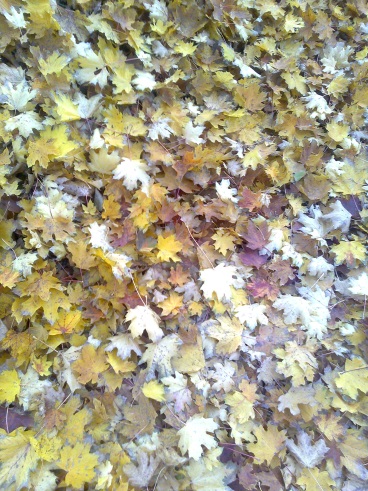 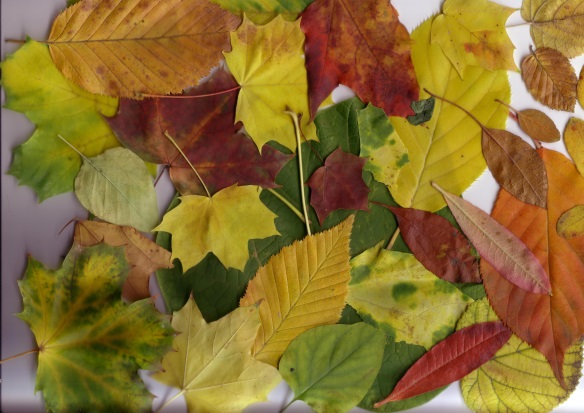 Archiv autora
Archiv autora
©c.zuk
Použitá literatura
[1] archiv autora, KODĚROVÁ, Zuzana.: fotografie: galerie ©c.zuk  
     2000-2014
  Autorem fotografií, není-li uvedeno jinak, je Zuzana Koděrová. Autor  
  (Zuzana Koděrová)souhlasí s jejich zveřejněním na Metodickém portálu.
©c.zuk